Learning intention: multiply numbers
What symbols do we use for multiplying numbers?
+
=
-
x
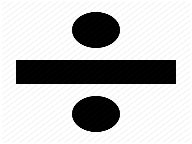 Let’s try and solve this using arrays:
2 x 3 = ?
3 groups of 2
2
3
Now add all the circles together to find the answer! 
6
2 x 3 = 6
Your turn
2 x 4 =
Draw your array in this box!
2 x 5 =
Draw your array in this box!
5 x 4 =
Draw your array in this box!
10 x 3 =
Draw your array in this box!
2 x 7 =
Draw your array in this box!
5 x 5 =
Draw your array in this box!
10 x 5 =
Draw your array in this box!
10 x 7 =
Draw your array in this box!
5 x 9 =
Draw your array in this box!
2 x 9 =
Draw your array in this box!